Windows PowerShell
ステップアップ講座

by むたぐち（牟田口大介）
Microsoft MVP
for Windows Server - Admin Frameworks
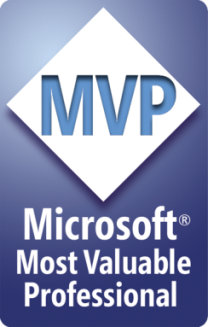 PowerShellとは
Windows PowerShellとは
.NET Frameworkをベースに動作する、Windowsの新しいシステム管理用シェル＆スクリプト実行環境
Windows Server2003/XP/Vista用がダウンロード可能。Server 2008には標準搭載予定
祝！正式版登場1周年！
ver 2.0 CTPも出ました
PowerShellの情報源（Web）
Windows PowerShell でのスクリプティングhttp://www.microsoft.com/japan/technet/scriptcenter/hubs/msh.mspx
PowerShell Memohttp://d.hatena.ne.jp/newpops/
Shigeya Tanabe's bloghttp://blogs.technet.com/stanabe/default.aspx
その他紹介記事、初心者向け記事数点（＠IT、ITProなど）

PowerShell Scripting（実質リンク集）http://www.roy.hi-ho.ne.jp/mutaguchi/powershell/
Scripting Webloghttp://blogs.wankuma.com/mutaguchi/
PowerShellの情報源（書籍）
雑誌
Windows Server Worldhttp://www.windows-world.jp/
書籍





そして2008年初めごろ…
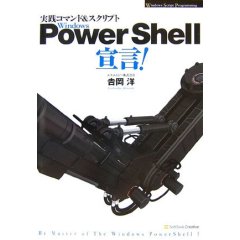 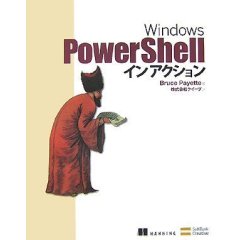 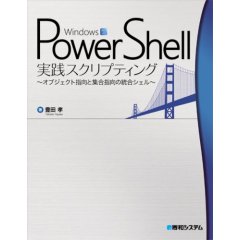 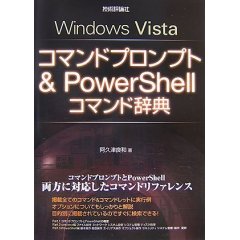 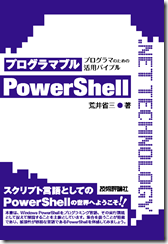 PowerShellの基本・コマンドレット
コマンドプロンプトの内部コマンド(cdとかdirとか)に相当する129種のコマンドレット（cmdlet）を組み合わせて使うのが基本です。
大きく分けてPSドライブ操作、PSユーティリティ、システム管理機能呼び出し、オブジェクトの操作の4種類（むたぐち分類法）。
コマンドレットの引数（パラメータ）も戻り値もみな.NETのオブジェクトである。だからメソッドを呼び出したりもできる。
コマンドレットの分類表
コマンドレットの使い方
もっとも単純な例
PS > 【コマンドレット名】　 ex) Get-Date
パラメータを取る場合
PS > 【コマンドレット名】【-パラメータ名】　ex) Get-ChildItem -force
パラメータと値を取る場合
PS > 【コマンドレット名】【-パラメータ名】 【パラメータ】
ex) Get-Command -type Cmdlet
複数パラメータを取る場合
PS > 【コマンドレット名】【-パラメータ名1】 【パラメータ1 】【-パラメータ名2】 【パラメータ2】 ex) Get-Eventlog -LogName system -Newest 5
パラメータ名を省略した場合
PS > 【コマンドレット名】 【パラメータ1 】 【パラメータ2】
ex) Rename-Item a.txt b.txt
コマンドレットの組み合わせ　基本編
コマンドレットは単体で使ってもいいが、組み合わせて使うとよりおいしい。
組み合わせ方法
オブジェクトが渡るパイプを使いコマンドレットを連結
Get-Process | Sort-Object handles | Format-List | Out-Host -paging
変数を使いコマンドレットの戻り値をパラメータに
$name = Read-Host "Input Your Name"Write-Host -object $name
コマンドレットを別の物のパラメータに直接与える
Split-Path -path (Get-Location) -leaf
コマンドレットの組み合わせ　応用編
コマンドレットの戻り値が.NETオブジェクトということを意識し、メソッドやプロパティを呼ぶ
コマンドレットの戻り値のメソッド・プロパティを用いる
(Get-Date).AddDays(30)
　　or
$now=Get-Date
$now.AddDays(30)
フィルタスクリプトを用いる
Get-ChildItem *.ps1 | Where-Object {$_.Length -gt 1kb}
列挙スクリプトを用いる
Get-ChildItem -recurse | ForEach-Object{$_.FullName}
whereあるいは?というエイリアスが使用可
foreachあるいは%というエイリアスが使用可
関数・スクリプト化
何回も同じ処理をする場合はプロファイルに関数として保存するか、拡張子ps1ファイルにして保存することで、何回でも呼び出し可能。
今回は諸般の都合でスクリプト化しています。
関数もスクリプトもfunction func{}あるいはscript.ps1中で
param($param1)
とすることで
func -param1 valや.\script.ps1 -param1 val
のように呼び出せます。（$param1に"val"が格納）
[Speaker Notes: これからお見せするスクリプトは主にコマンドレット組み合わせ1～6を用いています。あとの構文はC#のようなプログラミング言語とそれほど変わりません。]
デモ
以上を踏まえてあとは具体的なスクリプトサンプルをステップを踏みながら見て行きましょう。
DEMO
まとめ
コマンドレットは単体で使っても組み合わせて使ってもおいしい。
.NET FrameworkのオブジェクトをNew-Objectコマンドレットで呼び出して使わなくてもかなりのことが他のコマンドレットの組み合わせでできる。
PowerShellはシェルであると同時に強力なスクリプト言語でもある。
今後の予定
1月　大阪で同じ講演をします
2月　大阪で素人作曲講座＆初音ミク講座やります、できるといいなWindows Server 2008が出るはずです。
3月くらい？　本が出ます、出るといいな
4月以降　システム管理者向けPowerShell使いこなし術の講演、いつかさせてください＞中さんPowerShell ver 2.0もきっと出るでしょう。
2008年も楽しみですね！